LIETUVOS  DEMOKRATINEI RESPUBLIKAI –  100 METŲ
Lietuvos Respublikai – 100
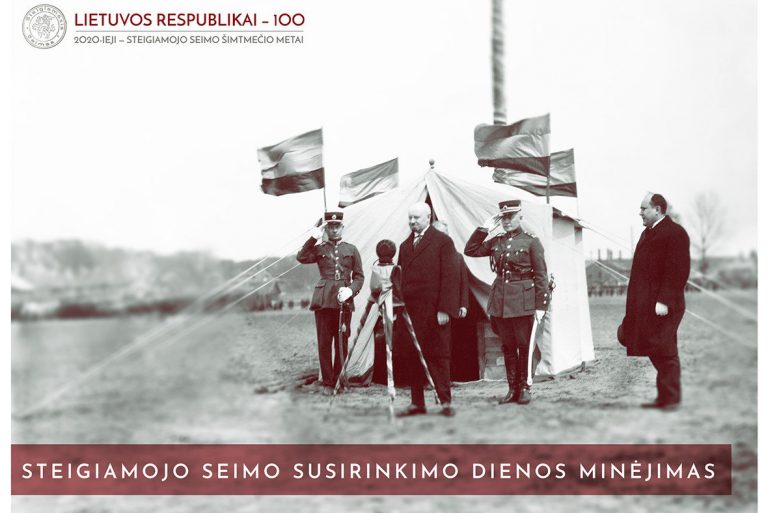 Gegužės 15-oji – pirmoji Steigiamojo Seimo posėdžio diena – žymi mūsų modernios valstybės pradžią.
Lietuvos Taryba, pasirašiusi 1918 m. vasario 16 d. valstybės Nepriklausomybės atkūrimo aktą Iš kairės sėdi: Jonas Vileišis, Jurgis Šaulys, Justinas Staugaitis, Stanislovas Narutavičius, Jonas Basanavičius, Antanas Smetona, Kazimieras Šaulys, Steponas Kairys, Jonas Smilgevičius; iš kairės stovi: Kazimieras Bizauskas, Jonas Vailokaitis, Donatas Malinauskas, Vladas Mironas, Mykolas Biržiška, Alfonsas Petrulis, Saliamonas Banaitis, Petras Klimas, Aleksandras Stulginskis, Jokūbas Šernas, Pranas DovydaitisVilnius, 1917 m. rugsėjo 25 d. | Fotografė Aleksandra Jurašaitytė Kauno arkivyskupijos kurijos archyvas. Alb. 18-6
Esame įpratę signatarais vadinti tuos dvidešimt tautos atstovų, kurie 1918 m. vasario 16 d. pasirašė istorinį Lietuvos valstybės atkūrimo Aktą. Tie signatarai tautos yra gerbiami todėl, kad visą savo prasmingą gyvenimą yra dirbę lietuvybės labui, kovoję prieš carizmo priespaudą ir yra palikę ryškų pėdsaką tautos ir valstybės gyvenime.
Saliamonas Banaitis
Jonas Basanavičius
Mykolas Biržiška
Kazimieras Bizauskas
Pranas Dovydaitis
Steponas Kairys
Petras Klimas
Donatas Malinauskas
Vladas Mironas
Stanislovas Narutavičius
Alfonsas Petrulis
Antanas Smetona
Jonas Smilgevičius
Justinas Staugaitis
Aleksandras Stulginskis
Jurgis Šaulys
Kazimieras Steponas Šaulys
Jokūbas Šernas
Jonas Vailokaitis
Jonas Vileišis
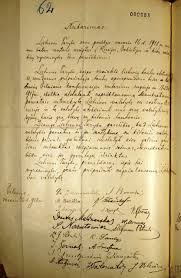 Vasario 16 d.  Aktas nustatė, kad valstybė bus demokratinė,  jos sostinė – Vilnius. Numatė, kad valstybės santvarką nustatys Steigiamasis Seimas.

     Vasario 16 d.  Aktu buvo kreiptasi į Rusiją ir Vokietiją, kitas valstybes, jas informuojant apie Lietuvos valstybės atkūrimą ir bet kokių buvusių valstybinių ryšių nutraukimą.
Lietuvos Respublikai – 100
Steigiamasis Seimas išskirtinis dar ir tuo, kad pirmajam jo posėdžiui pirmininkavo ir jį atidarė vadinamasis „amžiaus prezidiumas“, kurį sudarė moterys. Amžiaus pirmininke tapo Gabrielė Petkevičaitė-Bitė, o amžiaus sekretore – Ona Račiukaitienė-Muraškaitė. Iš viso į Steigiamąjį Seimą buvo išrinktos 5 moterys, o per visą kadenciją dirbo 8.
Lietuvos Respublikai – 100
1920 m. gegužės 15 d. – Lietuvos valstybė tapo Lietuvos Respublika.
     Demokratiniuose rinkimuose išrinktas Steigiamasis Seimas, vykdydamas 1918 m. vasario 16 d. Lietuvos Nepriklausomybės Aktą, priėmė ir paskelbė rezoliuciją: „Lietuvos Steigiamasis Seimas, reikšdamas Lietuvos žmonių valią, proklamuoja esant atstatytą Nepriklausomą Lietuvos Valstybę, kaipo demokratinę respubliką, etnografinėm sienom ir laisvą nuo visų Valstybinių ryšių, kurie yra buvę su kitom Valstybėm“.
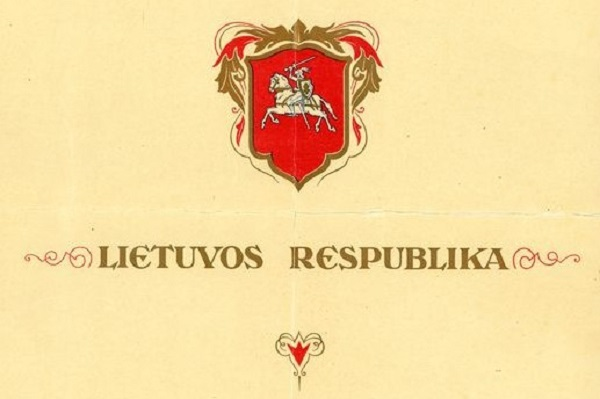 Bibliografinės nuorodos

https://www.vle.lt/Straipsnis/Vasario-16-Aktas-99920
https://www.susitikimai.lt/news/vasario-16-os-nepriklausomybes-akto-signatarai-komandinis-darbas
https://www.lrs.lt/sip/portal.show?p_r=37685&p_t=270453

Žiūrėta 2020-05-07 internete
LIETUVOS  DEMOKRATINEI RESPUBLIKAI –  100 METŲ